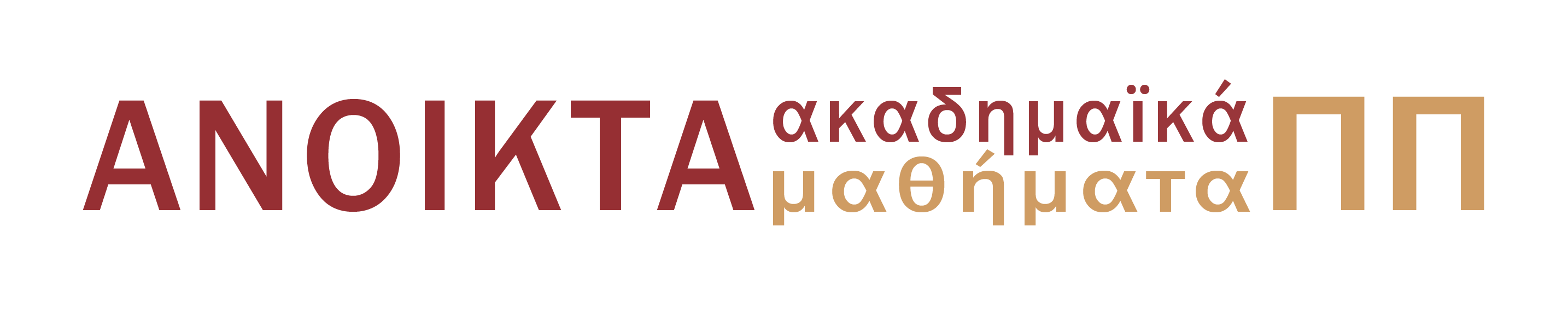 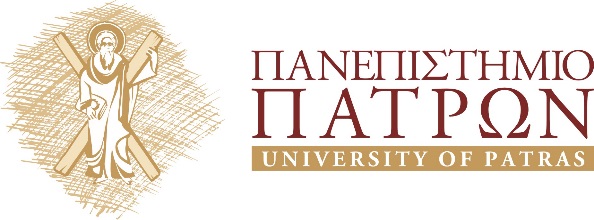 Διδακτική της Πληροφορικής & των ΤΠΕ
Ενότητα 5 :  Εισαγωγή στις βασικές έννοιες Διδακτικής της Πληροφορικής

Βασίλειος Κόμης
ΤΕΕΑΠΗ
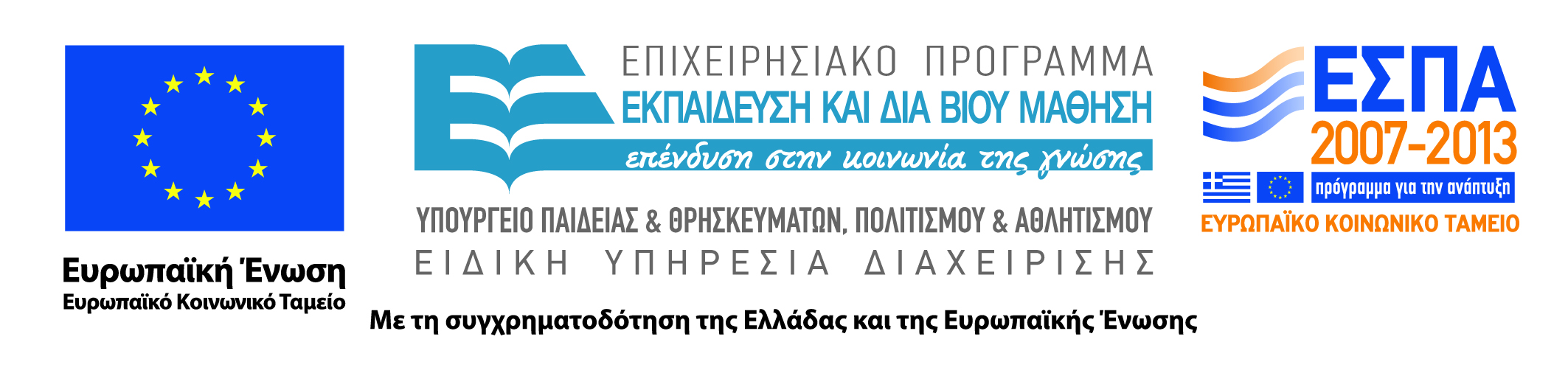 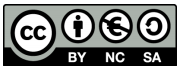 Άδειες Χρήσης
Το παρόν εκπαιδευτικό υλικό υπόκειται σε άδειες χρήσης Creative Commons. 
Για εκπαιδευτικό υλικό, όπως εικόνες, που υπόκειται σε άλλου τύπου άδειας χρήσης, η άδεια χρήσης αναφέρεται ρητώς.
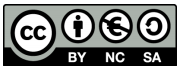 Χρηματοδότηση
Το παρόν εκπαιδευτικό υλικό έχει αναπτυχθεί στα πλαίσια του εκπαιδευτικού έργου του διδάσκοντα.
Το έργο «Ανοικτά Ακαδημαϊκά Μαθήματα στο Πανεπιστήμιο Πατρών» έχει χρηματοδοτήσει μόνο τη αναδιαμόρφωση του εκπαιδευτικού υλικού. 
Το έργο υλοποιείται στο πλαίσιο του Επιχειρησιακού Προγράμματος «Εκπαίδευση και Δια Βίου Μάθηση» και συγχρηματοδοτείται από την Ευρωπαϊκή Ένωση (Ευρωπαϊκό Κοινωνικό Ταμείο) και από εθνικούς πόρους.
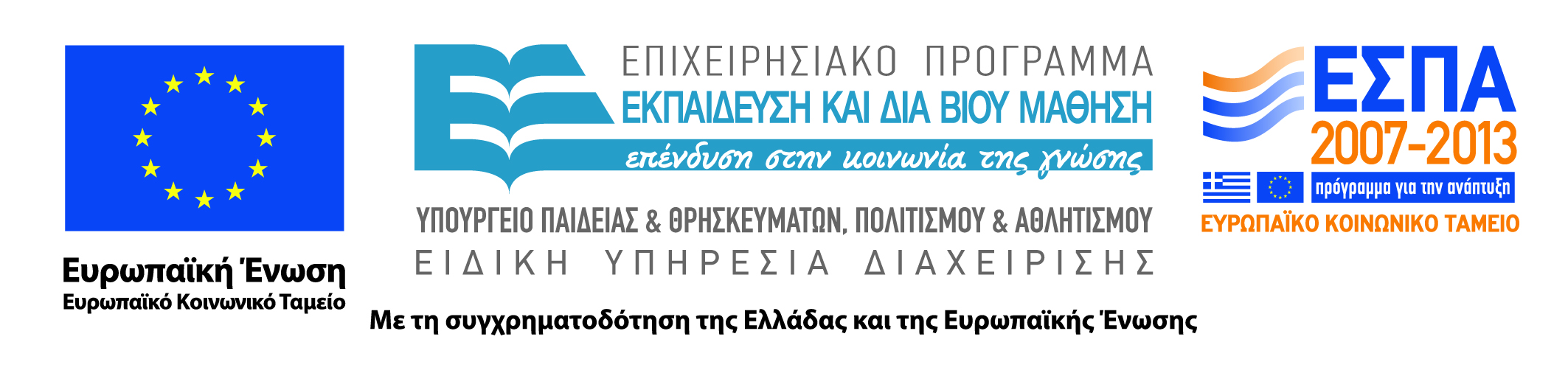 Σκοπός
Να παρουσιαστούν και να αναλυθούν συνοπτικά οι βασικές έννοιες και η χρησιμοποιούμενη ορολογία της Διδακτικής της Πληροφορικής και των ΤΠΕ. 
Οι έννοιες αυτές σχετίζονται με το αναλυτικό πρόγραμμα σπουδών, το διδακτικό τρίγωνο, το διδακτικό συμβόλαιο, τον διδακτικό μετασχηματισμό, τις κοινωνικές πρακτικές αναφοράς, τις ιδέες των μαθητών (νοητικά μοντέλα, γνωστικές και κοινωνικές αναπαραστάσεις,) τη γνωστική και την κοινωνικογνωστική σύγκρουση, και την εννοιολογική αλλαγή
[Speaker Notes: Σκοπός]
Έννοιες - κλειδιά
Διδακτική των Επιστημών
Διδακτική της Πληροφορικής και των ΤΠΕ
Αναλυτικό Πρόγραμμα  Σπουδών Πληροφορικής
Διδακτικό Τρίγωνο
Διδακτικό Συμβόλαιο
Διδακτικός μετασχηματισμός
Κοινωνικοτεχνικές Πρακτικές Αναφοράς 
Ιδέες – Νοητικά μοντέλα
Γνωστικές αναπαραστάσεις
Γνωστικό εμπόδιο 
Γνωστική - Κοινωνικογνωστική σύγκρουση
Εννοιολογική αλλαγή στην Πληροφορική
[Speaker Notes: Έννοιες - Κλειδιά]
Το διδακτικό σύστημα
Με τον όρο «Διδακτικό Σύστημα» εννοούμε τις σχέσεις που εγκαθίστανται ανάμεσα σε τρία στοιχεία:
Το περιεχόμενο της διδασκαλίας 
Τον μαθητευόμενο 
Τον διδάσκοντα

Οι σχέσεις αυτές συχνά αναπαρίστανται με τη μορφή τριγώνου
Γνώσεις
Μαθαίνω
(οικοδομώ)
Διδάσκω (μεταδίδω)
Διδακτική
Εκπαιδευτικός
Μαθητές
Εκπαιδεύω
Το διδακτικό τρίγωνο
Η Διδακτική αναπαρίσταται στο κέντρο ενός τριγώνου που συμβολίζει το σύστημα που συνδέει τις γνώσεις, το μαθητή και τον εκπαιδευτικό
Επιστημολογική & εννοιολογική δομή
Μοντέλα διδασκαλίας
Ψυχολογίες μάθησης
[Speaker Notes: Με βάση το προηγούμενο θεωρητικό πλαίσιο μπορούμε να αναπαραστήσουμε το αντικείμενο μελέτης της διδακτικής με το διδακτικό τρίγωνο. Το διδακτικό τρίγωνο συμβολίζει με εποπτικό τρόπο την έννοια της Διδακτικής και αναπαριστά τις σχέσεις και τις αλληλεπιδράσεις ανάμεσα στις γνώσεις, τους μαθητές και τον εκπαιδευτικό.]
Γνώσεις
Μαθαίνω (οικοδομώ)
Διδάσκω (μεταδίδω)
Διδακτική
Εκπαιδευτικός
Μαθητές
Εκπαιδεύω
Διδακτικό Τρίγωνο με ΤΠΕ
Οι ΤΠΕ διαμεσολαβούν σε όλες τις επιμέρους αλληλεπιδράσεις
ΤΠΕ ως γνωστικό εργαλείο
ΤΠΕ ως εποπτικό μέσο
ΤΠΕ ως εργαλείο επικοινωνίας & συνεργασίας
[Speaker Notes: Με βάση το προηγούμενο θεωρητικό πλαίσιο μπορούμε να αναπαραστήσουμε το αντικείμενο μελέτης της διδακτικής με το διδακτικό τρίγωνο. Το «εμπλουτισμένο με ΤΠΕ» διδακτικό τρίγωνο συμβολίζει με εποπτικό τρόπο την έννοια της Διδακτικής και αναπαριστά τις σχέσεις και τις αλληλεπιδράσεις ανάμεσα στις γνώσεις, τους μαθητές και τον εκπαιδευτικό.]
Γνώσεις
Διδάσκω (μεταδίδω)
Μαθαίνω
(οικοδομώ)
Διδακτική
Εκπαιδευτικός
Μαθητές
Εκπαιδεύω
Το περιεχόμενο της γνώσης
Αναλυτικά προγράμματα σπουδών 
Διδακτικός μετασχηματισμός 
Τεχνολογική Διδακτική Γνώση Περιεχομένου
Επιστημολογική & εννοιολογική δομή
9
Πως εντάσσεται η Πληροφορική στο εκπαιδευτικό σύστημα
Η πληροφορική και οι ΤΠΕ ως αυτόνoµo γνωστικό αντικείµενο διδάσκεται στις διάφορες βαθµίδες της εκπαίδευσης.
Η πληροφορική ως εργαλείο γνώσης, έρευνας και µάθησης χρησιµοποιείται σε όλα τα γνωστικά αντικείµενα του αναλυτικού προγράµµατος.
Παράλληλα µε τις δύο προηγούµενες προσεγγίσεις, η πληροφορική αντιµετωπίζεται από διάφορα εκπαιδευτικά συστήµατα και ως στoιχείo της γενικής κουλτoύρας που πρέπει να αποκτηθεί και ως κοινωνικό φαινόµενο που πρέπει να µελετηθεί.
Πρότυπα ΤΠΕ στην εκπαιδευτική διαδικασία
3 πρότυπα εισαγωγής και χρήσης των τεχνολογιών της πληροφορίας και των επικοινωνιών στην εκπαιδευτική διαδικασία:
Tεχνοκεντρική προσέγγιση  η πληροφορική θεωρείται αυτόνοµο γνωστικό αντικείµενο
Ολοκληρωµένη προσέγγιση  η πληροφορική θεωρείται εργαλείο µάθησης σε όλο το εύρος του αναλυτικού προγράµµατος και έκφραση µιας ολιστικής, διαθεµατικής προσέγγισης της µάθησης.
Πραγµατολογική προσέγγιση  η πληροφορική θεωρείται συνδυασµός των δύο προηγούµενων προσεγγίσεων
Πληροφορική στο πρόγραμμα σπουδών
Πανεπιστήμια
Σχολεία (δεκαετία ‘80 στα ΤΕΛ και ΕΠΛ)
Ανάπτυξη δεξιοτήτων με έμφαση:
Επίλυση προβλημάτων
Διατύπωση και επαλήθευση υποθέσεων 
Δυνατότητα αναζήτησης, αξιολόγησης και εντοπισμού γνώσεων
Αντιμετώπιση περίπλοκων καταστάσεων
Αυτονομία αντιμετώπισης καταστάσεων και προβλημάτων
Επαγωγική προσέγγιση της γνώσης
Ανάπτυξη μοντέλων και διερεύνηση ορίων εγκυρότητας
Ανάπτυξη κριτικής σκέψης
Τελικός στόχος: ανάπτυξη ικανοτήτων διαρκούς μάθησης και αυτόνομης προσέγγισης της γνώσης
[Speaker Notes: Η Πληροφορική είναι μία νέα σχετικά επιστήμη που έχει εδραιωθεί σε πανεπιστημιακό επίπεδο ενώ με την πάροδο του χρόνου εδραιώνεται και στα σχολεία, αρχικά ως αντικείμενο διδασκαλίας (Πρώτη εδραιωσή της τη δεκαετία του ' 80 ως κλάδος κατεύθυνσης στα ΤΕΛ και ΕΠΛ)
H θεώρηση ενός σχολείου µε κεντρικό άξονα τον εκπαιδευτικό, που εστιάζεται στη µετάδοση πληροφοριών και γνώσεων, χάνει όλο και περισσότερο έδαφος προς όφελος ενός εκπαιδευτικού συστήµατος που αναπτύσσει νέου τύπου δεξιότητες]
Γνωστικό αντικείμενο: Πληροφορική
Γνωστικό αντικείμενο που αντιμετωπίζει τα παραπάνω θέματα
Χρήση των ΤΠΕ σε άλλα γνωστικά αντικείµενα µπορούν να βοηθήσουν ώστε οι µαθητές να κατανοήσουν τη σηµασία και την αξία της επιστηµονικής και της τεχνολογικής προόδου και ταυτόχρονα να αντιληφθούν τα αποτελέσµατά τους στο περιβάλλον και την εργασία.
Ιδιαιτερότητες στη διδασκαλία
[Speaker Notes: H ύπαρξη, συνεπώς, ενός γνωστικού αντικειµένου που να αντιµετωπίζει τα παρα-
πάνω θέµατα στα πλαίσια της γενικής παιδείας αλλά και η συγκροτηµένη χρήση των
νέων τεχνολογιών στα επιµέρους γνωστικά αντικείµενα µπορούν να βοηθήσουν ώστε
οι µαθητές να κατανοήσουν τη σηµασία και την αξία της επιστηµονικής και της
τεχνολογικής προόδου και ταυτόχρονα να αντιληφθούν τα αποτελέσµατά τους στο
περιβάλλον και την εργασία.]
Η έννοια της γνώσης
Υψηλού επιπέδου και να αφορούν συγκεκριμένες ικανότητες
Ικανότητα: γνώση, δεξιότητα, στάση
Χαμηλού επιπέδου και να αφορούν απλές γνώσεις, δεξιότητες και στάσεις
Γνώση: αφορούν το λέγειν, δηλωτικές γνώσεις (τι;)
Δεξιότητα: όψη μιας ικανότητας (πώς;)
Στάση: παραδοχές που υιοθετούν τα υποκείμενα
Γνώσεις Πληροφορικής και ΤΠΕ
Γνώση των βασικών τμημάτων ενός υπολογιστή και των κύριων περιφερειακών συσκευών.
Ικανή χρήση των διαχρονικών εννοιών πληροφορικής (που αφορούν στο υλικό) και αποστασιοποίηση από τις αλλαγές που προκύπτουν από την τεχνολογική πρόοδο.
Γνώση των βασικών στοιχείων επεξεργασίας της πληροφορίας: κωδικοποίηση, αποθήκευση, επεξεργασία.
Γνώση του ρόλου του λογισµικού συστήµατος.
Γνώση των βασικών χαρακτηριστικών των αρχείων και δυνατότητα επεξήγησης των βασικών επεξεργασιών που πραγµατοποιούνται µε αυτά.
Γνώση του τι είναι λογισµικό και πρόγραµµα.
Γνώση των βασικών προγραµµατιστικών δοµών και της δημιουργίας προγραμμάτων (στο τέλος της γενικής παιδείας).
Συνειδητοποίηση της ένταξης της πληροφορικής στο σύγχρονο κόσµο.
Ικανότητες Πληροφορικής και ΤΠΕ
Ικανότητα χρήσης γενικού τύπου εφαρµογών:
Λογισµικό συστήµατος, επεξεργασία κειµένου, λογιστικό φύλλο, βάση δεδοµένων, λογισµικό ∆ιαδικτύου κτλ.
Ικανότητα χρήσης λογισµικών ειδικού τύπου, που απαντώνται κατά τη διάρκεια των σπουδών, όπως:
Εκπαιδευτικό λογισµικό, λογισµικό προσοµοιώσεων, παιχνίδια κτλ.
Ικανότητα χρήσης προγραµµατιστικών εφαρµογών (κάνω κάτι να κάνει κάτι).
Ανάπτυξη δεξιοτήτων ορολογίας (ανάγνωση και κατανόηση καταλόγων πληροφο­ρικής και εγχειριδίων χρήσης).
Στάσεις & αξίες
Δεν αντιγράφω από το Διαδίκτυο ….
Βασικός σκοπός διδασκαλίας της πληροφορικής
Ανάπτυξη αλγοριθμικής σκέψης (τα πρώτα χρόνια διδασκαλίας της πληροφορικής) 
Ανάπτυξη υπολογιστικής σκέψης (την τελευταία περίοδο)
Προγράμματα Σπουδών
Ινστιτούτο Εκπαιδευτικής Πολιτικής http://www.iep.edu.gr  (πρώην Παιδαγωγικό Ινστιτούτο) (http://www.pi-schools.gr/)
Ενιαίο Πλαίσιο Προγράμματος Σπουδών (ΕΠΠΣ)
περιγράφει τις αρχές, τους γενικούς σκοπούς της εκπαίδευσης, τους ειδικούς σκοπούς και στόχους διδασκαλίας κάθε γνωστικού αντικειμένου για κάθε τάξη και μορφή σχολείου
Διαθεματικό Ενιαίο Πλαίσιο Προγράμματος Σπουδών (ΔΕΠΠΣ)
Εισάγει την έννοια της «διαθεματικότητας» 
Αναλυτικό Πρόγραμμα Σπουδών (ΑΠΣ)
Εξειδικεύει το ΕΠΠΣ στα επιμέρους μαθήματα/τάξεις
[Speaker Notes: Τα προγράμματα σπουδών της ελληνικής εκπαίδευσης δημιουργούνται από το Παιδαγωγικό Ινστιτούτο
Το Ενιαίο Πλαίσιο Προγράμματος Σπουδών (ΕΠΠΣ) περιγράφει τις αρχές, τους γενικούς σκοπούς της εκπαίδευσης, τους ειδικούς σκοπούς και στόχους διδασκαλίας κάθε γνωστικού αντικειμένου για κάθε τάξη και μορφή σχολείου. Με βάση το ΕΠΠΣ γίνονται τα αναλυτικά προγράμματα σπουδών και τα βιβλία. 
Το ΔΕΠΠΣ εισάγει την έννοια της «διαθεματικότητας» 
Το ΑΠΣ εξειδικεύει το ΕΠΠΣ στα επιμέρους μαθήματα/τάξεις]
Αναλυτικό Πρόγραμμα Σπουδών
Εξειδικεύει το Πρόγραμμα Σπουδών στα επιμέρους μαθήματα/τάξεις
Περιγράφει το τι, το πώς και πιθανώς το γιατί 
Διατύπωση των χαρακτηριστικών μιας διδακτικής πρότασης: 
Οι στόχοι, 
το περιεχόμενο στο οποίο αναφέρεται, 
οι μέθοδοι που χρησιμοποιεί, 
οι διαδικασίες που προτείνει ή οι προτάσεις αξιολόγησής του. 
Περιγράφει δηλαδή τη σχολική γνώση και τους τρόπους απόκτησής της
[Speaker Notes: Ο όρος "αναλυτικό πρόγραμμα" αναφέρεται στη διατύπωση των χαρακτηριστικών μιας διδακτικής πρότασης. Τυπικές παράμετροι ενός αναλυτικού προγράμματος είναι οι στόχοι του, το περιεχόμενο στο οποίο αναφέρεται, οι μέθοδοι που χρησιμοποιεί, οι διαδικασίες που προτείνει ή οι προτάσεις αξιολόγησής του. Η διδακτική πρόταση μπορεί να αφορά τη διδασκαλία μιας ολόκληρης εκπαιδευτικής βαθμίδας ή τάξης σε συγκεκριμένο γνωστικό αντικείμενο ή σε σύνολο γνωστικών αντικειμένων.]
Πως προκύπτει η σχολική γνώση;
Αναλυτικό Πρόγραμμα Σπουδών και Σχολική Γνώση 
Η σχολική γνώση δεν ταυτίζεται με την επιστημονική γνώση
Μέρος των επιστημονικών γνώσεων μετατρέπονται (από «ειδικούς») σε αντικείμενο διδασκαλίας (διδακτέα γνώση)
Η έννοια του Διδακτικού Μετασχηματισμού 
μελετά τις διαδικασίες μετατροπής της επιστημονικής γνώσης σε σχολική γνώση
[Speaker Notes: Ο Διδακτικός Μετασχηματισμός μελετά τις διαδικασίες μετατροπής της επιστημονικής γνώσης σε σχολική γνώση. 
Στο πλαίσιο αυτό είναι απαραίτητο να γίνει η διάκριση ανάμεσα στην “επιστημονική γνώση” (όπως αυτή παράγεται από την επιστημονική έρευνα) και στη “διδαχθείσα γνώση” (όπως αυτή μπορεί να παρατηρηθεί στη σχολική πρακτική) 
Ο Διδακτικός Μετασχηματισμός ασχολείται 
(σε γενικό επίπεδο) με τη μετάβαση από ένα “αντικείμενο επιστημονικής γνώσης” σε ένα “αντικείμενο διδασκαλίας” 
(σε ειδικό επίπεδο) με την περιγραφή των γενικών μηχανισμών που επιτρέπουν το πέρασμα από ένα “αντικείμενο επιστημονικής γνώσης” σε ένα “αντικείμενο διδασκαλίας” 
η Διδακτική μελετά πως γίνεται ο μετασχηματισμός των επιστημονικών εννοιών σε «σχολικές» έννοιες]
Διδακτικός μετασχηματισμός (1)
Η σχολική γνώση δεν ταυτίζεται με την επιστημονική γνώση
Μέρος των επιστημονικών γνώσεων μετατρέπονται (από «ειδικούς») σε αντικείμενο διδασκαλίας (διδακτέα γνώση)
Ο εκπαιδευτικός δρα στη διδακτέα γνώση: το αποτέλεσμα της δουλειάς αυτής είναι η διδαχθείσα γνώση
Επιστήμονες, ερευνητές, συγγραφείς Α.Π., συγγραφείς βιβλίων, δημιουργοί εκπαιδευτικών λογισμικών, κλπ.
Εκπαιδευτικός
2ος (εσωτερικός) διδακτικός μετασχηματισμός
1ος (εξωτερικός) διδακτικός μετασχηματισμός
διδαχθείσα γνώση
επιστημονική γνώση
διδακτέα γνώση
[Speaker Notes: Ο Διδακτικός Μετασχηματισμός μελετά τις διαδικασίες μετατροπής της επιστημονικής γνώσης σε σχολική γνώση. 
Στο πλαίσιο αυτό είναι απαραίτητο να γίνει η διάκριση ανάμεσα στην “επιστημονική γνώση” (όπως αυτή παράγεται από την επιστημονική έρευνα) και στη “διδαχθείσα γνώση” (όπως αυτή μπορεί να παρατηρηθεί στη σχολική πρακτική) 
Ο Διδακτικός Μετασχηματισμός ασχολείται 
(σε γενικό επίπεδο) με τη μετάβαση από ένα “αντικείμενο επιστημονικής γνώσης” σε ένα “αντικείμενο διδασκαλίας” 
(σε ειδικό επίπεδο) με την περιγραφή των γενικών μηχανισμών που επιτρέπουν το πέρασμα από ένα “αντικείμενο επιστημονικής γνώσης” σε ένα “αντικείμενο διδασκαλίας” 
η Διδακτική μελετά πως γίνεται ο μετασχηματισμός των επιστημονικών εννοιών σε «σχολικές» έννοιες]
Διδακτικός μετασχηματισμός (2)
«Λειτουργικά Συστήματα»: Παράδειγμα διδακτικού μετασχηματισμού
το αντικείμενο αυτό, δεν διδασκεται, αυτό καθαυτό, τουλάχιστον εκτός του χώρου παραγωγής του, δηλαδή τα Πανεπιστήμια και τα Ερευνητικά Κέντρα. 
Συγκεκριμένοι μηχανισμοί πρέπει να τεθούν σε λειτουργία ώστε η γνώση αυτή να βγει από τον επιστημονικό της χώρο και να εισαχθεί στη διδακτική πράξη. 

Από τη στιγμή που πραγματοποιηθούν τέτοιου τύπου λειτουργίες, η διδακτέα γνώση (π.χ. αναλυτικό πρόγραμμα και βιβλία γυμνασίου και λυκείου που περιέχουν τις σχολικές γνώσεις για τα λειτουγρικά συστήματα) είναι αναμφισβήτητα διαφορετική από την επιστημονική γνώση που χρησιμεύει ως αναφορά της (π.χ. αντίστοιχα μαθήματα στα πανεπιστήμια ή βιβλία αναφοράς, βλέπε Tanembaum, Λειτουργικά Συστήματα, Τόμοι 1 & 2, Εκδόσεις Παπασωτηρίου).
[Speaker Notes: Παράδειγμα Διδακτικού Μετασχηματισμού: «Τα Λειτουργικά συστήματα»]
Τι πρέπει να γνωρίζει ένας εκπαιδευτικός
Ο εκπαιδευτικός πρέπει να γνωρίζει επαρκώς την επιστημονική γνώση αλλά δρα στη διδακτέα γνώση: 
το αποτέλεσμα της δουλειάς αυτής είναι η διδαχθείσα γνώση (τι έγινε στην τάξη)
Επιστήμονες, ερευνητές, συγγραφείς Α.Π., συγγραφείς βιβλίων, δημιουργοί εκπαιδευτικών λογισμικών, κλπ.
Εκπαιδευτικός
2ος (εσωτερικός) διδακτικός μετασχηματισμός
1ος (εξωτερικός) διδακτικός μετασχηματισμός
διδαχθείσα γνώση
επιστημονική γνώση
διδακτέα γνώση
Γνώσεις Διδακτικής & ΤΠΕ των εκπαιδευτικών
Ποιες Γνώσεις Διδακτικής πρέπει να διαθέτουν οι εκπαιδευτικοί;
Ποιες Γνώσεις ΤΠΕ πρέπει να διαθέτουν οι εκπαιδευτικοί;  
Ποιες γνώσεις του Γνωστικού Αντικειμένου πρέπει να διαθέτουν οι εκπαιδευτικοί;
Πως συνδυάζονται αυτές οι γνώσεις; 
Η Τεχνολογική Διδακτική (Παιδαγωγική) Γνώση Περιεχομένου
25
Τεχνολογική Παιδαγωγική Γνώση Περιεχομένου (TPCK) στην Πληροφορική
Παράδειγμα: αλγοριθμική & προγραμματισμός
Παιδαγωγική γνώση περιεχομένου (διδακτική προγραμματισμού)
Γνώσεις 
εκπαιδευτικού
Τεχνολογική παιδαγωγική γνώση (γνωρίζω να διδάσκω με ΤΠΕ)
Τεχνολογική γνώση περιεχομένου (γλώσσες προγραμματισμού)
Τεχνολογική Παιδαγωγική Γνώση Περιεχομένου (διδάσκω προγραμματισμό με κατάλληλο περιβάλλον, π.χ. Διερμηνευτής της Γλώσσας, Scratch)
26
Γνώσεις
Διδάσκω (μεταδίδω)
Μαθαίνω
(οικοδομώ)
Διδακτική
Εκπαιδευτικός
Μαθητές
Εκπαιδεύω
Η διαδικασία της μάθησης
Οι μαθητές στο επίκεντρο της διαδικασίας 
Ιδέες και αναπαραστάσεις
Αντιλήψεις 
Λάθη 
γνωστικά εμπόδια
Ψυχολογίες μάθησης
27
Ιδέες και αναπαραστάσεις (1)
Οι μαθητές έχουν ιδέες, νοητικά μοντέλα & αναπαραστάσεις για τις διάφορες έννοιες και τα τεχνολογικά αντικείμενα
Οι αναπαραστάσεις συνιστούν προϊόν της ανθρώπινης δραστηριότητας: έχουν τη μορφή νοητικών μοντέλων (νοερών εικόνων) ή συμβολικών κατασκευών (π.χ. γλώσσα)
Αρχική αναπαράσταση του Η/Υ
Βασικά χαρακτηριστικά των ιδεών των παιδιών
Α) Οι ιδέες δεν ταυτίζονται με τις επιστημονικές έννοιες
Β) Οι ιδέες αντιστέκονται σε κάθε μορφή συστηματικής ή μη διδασκαλίας
Γ) Η αλλαγή των ιδεών είναι προσωπική υπόθεση και οι αιτίες της αλλαγής μπορεί να έχουν κοινωνική προέλευση
οθόνη
κουτί
Καλώδια
Πληκτρολόγιο - ποντίκι
[Speaker Notes: Οι άνθρωποι για να κατανοήσουν τον κόσμο που τους περιβάλλει δημιουργούν ιδέες, νοητικά μοντέλα και αναπαραστάσεις. 
Οι αναπαραστάσεις είναι μια ανθρώπινη δραστηριότητα που συνίσταται στην παραγωγή νοερών εικόνων ή συμβόλων με βασικό χαρακτηριστικό να αντικαθιστούν άλλες (απούσες κατά κανόνα) οντότητες. 
Οι ιδέες αυτές σπάνια αντιστοιχούν με τις επιστημονικές αντιλήψεις για τις αντίστοιχες έννοιες ή τα τεχνολογικά αντικείμενα. 
Οι ιδέες των μαθητών αλλάζουν δύσκολα: Βασικό χαρακτηριστικό των ιδεών των παιδιών είναι η αντίσταση σε κάθε μορφή συστηματικής ή μη διδασκαλίας 
Η αρχική αναπαράσταση του πληροφορικού συστήματος συνίσταται από τη νοητική εικόνα ενός αντικειμένου όχι τοποθετημένου στο χώρο και το χρόνο. 
Το αντικείμενο αυτό δεν διαθέτει ιδιαίτερα χαρακτηριστικά στις αναπαραστάσεις του χρήστη και δεν διαφέρει για παράδειγμα από ένα ρομπότ. 
Η αρχική αντίληψη του συστήματος σχετίζεται στενά με αυτά που παρατηρεί άμεσα ο χρήστης (κυρίως σε επίπεδο υλικού).]
Ιδέες και αναπαραστάσεις (2)
Οι αναπαραστάσεις είναι συγκεκριμένες μορφές «γνώσης»
Οι νέες γνώσεις χτίζονται πάνω στις πρότερες γνώσεις των παιδιών 
Βασικός στόχος της διδασκαλίας είναι η αλλαγή των αρχικών αναπαραστάσεων και η οικοδόμηση κατάλληλων αναπαραστάσεων
Διδασκαλία
Αρχική Αναπαράσταση
Τελική Αναπαράσταση
οθόνη
Κεντρική Μνήμη
οθόνη
Εκτελέσιμο αρχείο / δεδομένα
Δίσκος
κουτί
κουτί
Καλώδια
CPU
Καλώδια
Πληκτρολόγιο - ποντίκι
Πληκτρολόγιο - ποντίκι
Γνωστικά & Διδακτικά εμπόδια
O εκπαιδευτικός οφείλει να λάβει υπόψη του τις πρότερες «γνώσεις» (ιδέες - αναπαραστάσεις) των μαθητών (και τα λάθη που κάνουν) 
Οι "προεπιστημονικές" πρότερες γνώσεις των μαθητών δεν εξαλείφονται εύκολα αλλά συνιστούν σημαντικά γνωστικά εμπόδια στην οικοδόμηση νέων γνώσεων 
Όταν οι ιδέες, οι αντιλήψεις και οι αναπαραστάσεις που διαθέτουν τα παιδιά αποκλίνουν από τις επιστημονικές γνώσεις και παράλληλα δεν αλλάζουν κατά τη διάρκεια μιας διδακτικής παρέμβασης αναφερόμαστε σε αυτές ως διδακτικά εμπόδια
Βασικός στόχος της διδασκαλίας είναι η υπέρβαση των εμποδίων
Μαθητής
Δάσκαλος
30
Τα λάθη των μαθητών
EMVADON:=VASIS * YPSOS;
readln (VASIS);
Readln (YPSOS);
Writeln EMVADON;
Αν VASIS=8 και ΥPSOS=4, τότε ποιο είναι το αποτέλεσμα της εκτέλεσης του προγράμματος;

to SHAPE :side
if :side = 10 STOP
REPEAT 4 [FD :side RT 90]
SHAPE :side / 2
END
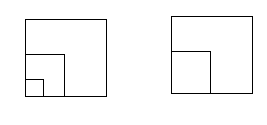 [Speaker Notes: Σε όλες τις επιστήμες (θετικές και ανθρωπιστικές), κατά την επίλυση προβλημάτων παρουσιάζονται ορισμένα λάθη τα οποία είναι σχεδόν προβλέψιμα: συστηματικά, διαδεδομένα, «αντιστέκονται» σε κάθε προσπάθεια εξάλειψής τους.  
Τα λάθη αυτού του τύπου είναι δείκτες λανθασμένων αντιλήψεων (ή αναπαραστάσεων) των μαθητών.]
«Λάθος» & γνωστική σύγκρουση
Η διερεύνηση των «λαθών» των μαθητών αποτελεί βασικό ζητούμενο στη Διδακτική 
Η κατανόηση της προέλευσης των λαθών και η δημιουργία διδακτικών καταστάσεων για την ανάδειξη και το ξεπέρασμά τους οδηγεί στη τεχνική της ανάπτυξης γνωστικών συγκρούσεων 
Γνωστική σύγκρουση: Η διαδικασία κατά την οποία στη σκέψη ενός ατόμου εμφανίζεται μια αντίφαση ή μια ασυμβατότητα ανάμεσα στις ιδέες του, τις αναπαραστάσεις του και τις πράξεις του.
Κοινωνικογνωστική σύγκρουση: προϊόν διαπροσωπικής αλληλεπίδρασης
[Speaker Notes: Η ανάδειξη των λαθών που κάνουν οι μαθητές και η αναζήτηση των αιτιών από τις οποίες προέρχονται συνιστά βασικό ζητούμενο στη Διδακτική
Τα «λάθη» και τα γνωστικά εμπόδια εμποδίζουν τη σκέψη των παιδιών και την αναδιοργάνωση των αναπαραστάσεών τους. 
Η υπέρβαση των λαθών και των γνωστικών εμποδίων απαιτεί συνήθως ατομική αναδιοργάνωση της σκέψης του υποκειμένου που λαμβάνει χώρα μέσα από διαδικασίες γνωστικής σύγκρουσης. 
Στην περίπτωση που η γνωστική σύγκρουση που είναι προϊόν διαπροσωπικής αλληλεπίδρασης και συνεπώς αναπτύσσεται μέσω διαδικασιών κοινωνικής προέλευσης αναφερόμαστε και κοινωνικογνωστική σύγκρουση]
Εννοιολογική αλλαγή
Το ενδιαφέρον της Διδακτικής δεν εστιάζεται μόνο στον τρόπο με τον οποίο οργανώνονται οι γνώσεις αλλά αφορά και τον τρόπο με τον οποίο οι υπάρχουσες γνωστικές δομές μεταβάλλονται κατά τη διαδικασία πρόσκτησης νέων γνώσεων
Εννοιολογική αλλαγή: η διαδικασία κατά την οποία αλλάζουν οι εννοιολογικές δομές που σχηματίζουν τα υποκείμενα που μαθαίνουν.
Η εννοιολογική αλλαγή μπορεί να προκύψει μέσα από διαδικασίες γνωστικής σύγκρουσης
[Speaker Notes: Οι εννοιολογικές δομές που σχηματίζουν αυτοί που μαθαίνουν δεν είναι στατικές, αλλά αλλάζουν διαρκώς κατά την απόκτηση νέων γνώσεων]
Γνώσεις
Διδάσκω (μεταδίδω)
Μαθαίνω
(οικοδομώ)
Διδακτική
Εκπαιδευτικός
Μαθητές
Εκπαιδεύω
Η διαδικασία της διδασκαλίας
Ο εκπαιδευτικός ενορχηστρωτής της μάθησης 
Διδακτικές καταστάσεις
Διδακτικές στρατηγικές 
Διδακτικές βοήθειες
Μοντέλα διδασκαλίας
34
Διδακτικό συμβόλαιο
Το διδακτικό συμβόλαιο καθορίζει τους ρόλους, τη θέση και τις λειτουργίες ανάμεσα στον εκπαιδευτικό, τους μαθητές και τη γνώση
Περιγράφει τις αλληλεπιδράσεις, συνειδητές ή ασυνείδητες που λαμβάνουν χώρα ανάμεσα σε ένα εκπαιδευτικό και τους μαθητές του, κυρίως όσον αφορά στην οικοδόμηση των γνώσεων 
Διέπει συνεπώς τη λειτουργία της σχολικής τάξης  
Το διδακτικό συμβόλαιο ρυθμίζει την προσδοκώμενη συμπεριφορά του καθηγητή από τους μαθητές, των μαθητών από τον καθηγητή, τις σχέσεις των μεν και των δε με τη στοχευόμενη κατά τη μάθηση γνώση 
Σημαντικό ρόλο στο ΔΣ διαδραματίζει το ζήτημα της αξιολόγησης 
Στα μαθήματα της Πληροφορικής (αλλά και της χρήσης της σε άλλα μαθήματα) το ΔΣ πρέπει να λαμβάνει υπόψη του τον υπολογιστή και το λογισμικό που τον συνοδεύει
Διδακτική κατάσταση
Διδακτική κατάσταση:
Το σύνολο των οργανωμένων ενεργειών του εκπαιδευτικού, που αφορούν τις σχέσεις ανάμεσα σε:
Ένα υποκείμενο που μαθαίνει.
Ένα υποκείμενο που διδάσκει.
Το περιβάλλον που κινητοποιεί ο εκπαιδευτικός.
    ώστε ο μαθητής να αποκτήσει ή να οικοδομήσει μια συγκεκριμένη γνώση.
36
Διδακτικές στρατηγικές (1)
Διδακτική παρέμβαση: Συγκροτημένη διδασκαλία με συγκεκριμένο αντικείμενο για μάθηση, σαφείς διδακτικούς στόχους (από το αναλυτικό πρόγραμμα σπουδών) κατάλληλο εκπαιδευτικό υλικό, π.χ. βιβλία και εκπαιδευτικό λογισμικό και προκαθορισμένη διδακτική στρατηγική
Διδακτική Στρατηγική: μια τεχνική, βασισμένη συνήθως σε αρχές μιας παιδαγωγικής θεωρίας ή μιας θεωρίας μάθησης, μέσω της οποίας επιδιώκεται επίτευξη ενός μαθησιακού αποτελέσματος.
[Speaker Notes: Οι μέθοδοι, οι τεχνικές και τα εργαλεία που χρησιμοποιούνται για την υλοποίηση μιας διδασκαλίας εντάσσονται σε αυτό που αποκαλούμε συχνά ως διδακτική μεθοδολογία ή μεθοδολογία διδασκαλίας. 
Η μεθοδολογία διδασκαλίας υλοποιείται μέσω συγκεκριμένης διδακτικής παρέμβασης και απαιτεί τη χρήση κατάλληλης ή κατάλληλων διδακτικών στρατηγικών]
Διδακτικές στρατηγικές (2)
Διδακτικές στρατηγικές 
Εκθετική (ή μετωπική) διδασκαλία
Διερευνητική μάθηση
Ανακαλυπτική μάθηση
Επίλυση προβλήματος
Δημιουργία σχεδίων εργασίας (projects)
Διαθεματική προσέγγιση 
Συνεργατική μάθηση
Διδακτική βοήθεια
Η υποστήριξη και η καθοδήγηση, που προσφέρει ο εκπαιδευτικός στους μαθητές, άλλοτε ρητά και άλλοτε άρρητα.
Είναι υποστηρικτική, συνερευνητική ή καθοδηγητική. 
Βασίζεται στον προφορικό του εκπαιδευτικού και στο χρησιμοποιούμενο διδακτικό υλικό.
Μεταξύ συμμαθητών σε συνεργατική δραστηριότητα.
39
Κατηγορίες διδακτικής βοήθειας
Παροχή μαθησιακού υλικού προς αλληλεπίδραση και πειραματισμό (φύλλα εργασίας, εκπαιδευτικό λογισμικό) 
Παροχή προφορικής πληροφορίας (προφορικές ή γραπτές παρεμβάσεις του εκπαιδευτικού απαραίτητες για την περιγραφή του προς επίλυση προβλήματος) 
Ερωτήσεις (όλοι οι τύποι των ερωτήσεων του εκπαιδευτικού κατά τη διάρκεια του μαθήματος)
40
Εκπαιδευτικά μέσα και εργαλεία
Η χρήση εκπαιδευτικών μέσων και εργαλείων (εκπαιδευτικό υλικό, εκπαιδευτικό λογισμικό) καθίσταται βασικό θέμα μελέτης της διδακτικής των επιστημών τα τελευταία χρόνια 
	τα χρησιμοποιούμενα μέσα εργαλεία παίζουν σημαντικό – εάν όχι καθοριστικό ρόλο – στην υποστήριξη της διδασκαλίας και στην οικοδόμηση της μάθησης
Εκπαιδευτικό υλικό
Με τον όρο αυτό εννοούμε κάθε τι που έχει δημιουργηθεί για να υποστηρίξει τη διδακτική πράξη: βιβλία, φύλλα εργασίας, εποπτικό υλικό, κλπ.
Μια ειδική κατηγορία εκπαιδευτικού υλικού μπορούν να θεωρηθούν τα εκπαιδευτικά λογισμικά
Εκπαιδευτικό λογισμικό
Με τον όρο εκπαιδευτικό λογισμικό εννοούμε
Εφαρμογές λογισμικού (και υλικού) για την υπολογιστική υποστήριξη της διδασκαλίας και της μάθησης
ειδικό λογισμικό με σαφή μαθησιακό και διδακτικό σκοπό, σε μορφή DVD, δικτυακού τόπου, εφαρμογών ρομποτικής, κλπ.
λογισμικό γενικής χρήσης, π.χ. κειμενογράφος, λογιστικά φύλλα, βάσεις δεδομένων, κλπ. που χρησιμοποιείται ως γνωστικό εργαλείο (cognitive tool)
[Speaker Notes: Με τον όρο γνωστικό εργαλείο εννοούμε εφαρμογές και περιβάλλοντα που έχουν δημιουργηθεί ή προσαρμοστεί έτσι ώστε 
να λειτουργούν – στο κατάλληλο παιδαγωγικό πλαίσιο – ως διανοητικοί συνεργάτες του μαθητή 
υποστηρίζοντας την επίλυση προβλημάτων και ενισχύοντας την κριτική σκέψη, τη λήψη αποφάσεων και γενικότερα την ανάπτυξη γνώσεων και δεξιοτήτων υψηλού επιπέδου]
Σημειωματα
Σημείωμα Ιστορικού Εκδόσεων Έργου
Το παρόν έργο αποτελεί την έκδοση 1.0.

Έχουν προηγηθεί οι κάτωθι εκδόσεις:
-
Σημείωμα Αναφοράς
Copyright Πανεπιστήμιο Πατρών, Βασίλειος Κόμης. «Διδακτική της Πληροφορικής και των Τεχνολογιών της Πληροφορίας και των Επικοινωνιών: Εισαγωγή στις βασικές έννοιες Διδακτικής της Πληροφορικής». Έκδοση: 1.0. Πάτρα, 2015.

Διαθέσιμο από τη δικτυακή διεύθυνση:
https://eclass.upatras.gr/courses/PN1477/
Σημείωμα Αδειοδότησης
Σημείωμα Αδειοδότησης Το παρόν υλικό διατίθεται με τους όρους της άδειας χρήσης Creative Commons Αναφορά, Μη Εμπορική Χρήση Παρόμοια Διανομή 4.0 [1] ή μεταγενέστερη, Διεθνής Έκδοση. Εξαιρούνται τα αυτοτελή έργα τρίτων π.χ. φωτογραφίες, διαγράμματα κ.λ.π., τα οποία εμπεριέχονται σε αυτό και τα οποία αναφέρονται μαζί με τους όρους χρήσης τους στο «Σημείωμα Χρήσης Έργων Τρίτων».
 


[1] http://creativecommons.org/licenses/by-nc-sa/4.0/ 

Ως Μη Εμπορική ορίζεται η χρήση: 
• που δεν περιλαμβάνει άμεσο ή έμμεσο οικονομικό όφελος από την χρήση του έργου, για το διανομέα του έργου και αδειοδόχο
 • που δεν περιλαμβάνει οικονομική συναλλαγή ως προϋπόθεση για τη χρήση ή πρόσβαση στο έργο
 • που δεν προσπορίζει στο διανομέα του έργου και αδειοδόχο έμμεσο οικονομικό όφελος (π.χ. διαφημίσεις) από την προβολή του έργου σε διαδικτυακό τόπο 

Ο δικαιούχος μπορεί να παρέχει στον αδειοδόχο ξεχωριστή άδεια να χρησιμοποιεί το έργο για εμπορική χρήση, εφόσον αυτό του ζητηθεί.
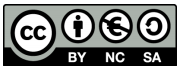 Διατήρηση Σημειωμάτων
Οποιαδήποτε αναπαραγωγή ή διασκευή του υλικού θα πρέπει να συμπεριλαμβάνει:
το Σημείωμα Αναφοράς
το Σημείωμα Αδειοδότησης
τη δήλωση Διατήρησης Σημειωμάτων
το Σημείωμα Χρήσης Έργων Τρίτων (εφόσον υπάρχει)
μαζί με τους συνοδευόμενους υπερσυνδέσμους.
Σημείωμα Χρήσης Έργων Τρίτων
Το Έργο αυτό κάνει χρήση των ακόλουθων έργων:
Εικόνες/Σχήματα/Διαγράμματα/Φωτογραφίες
Οποιασδήποτε μορφής  υλικό περιλαμβάνεται στο ανωτέρω έργο και δεν αναφέρεται σε ξεχωριστή πηγή αναφοράς, τότε αποτελεί πνευματική ιδιοκτησία του διδάσκοντα Καθηγητή, Βασίλη Κόμη.
Τέλος 5ης Ενότητας
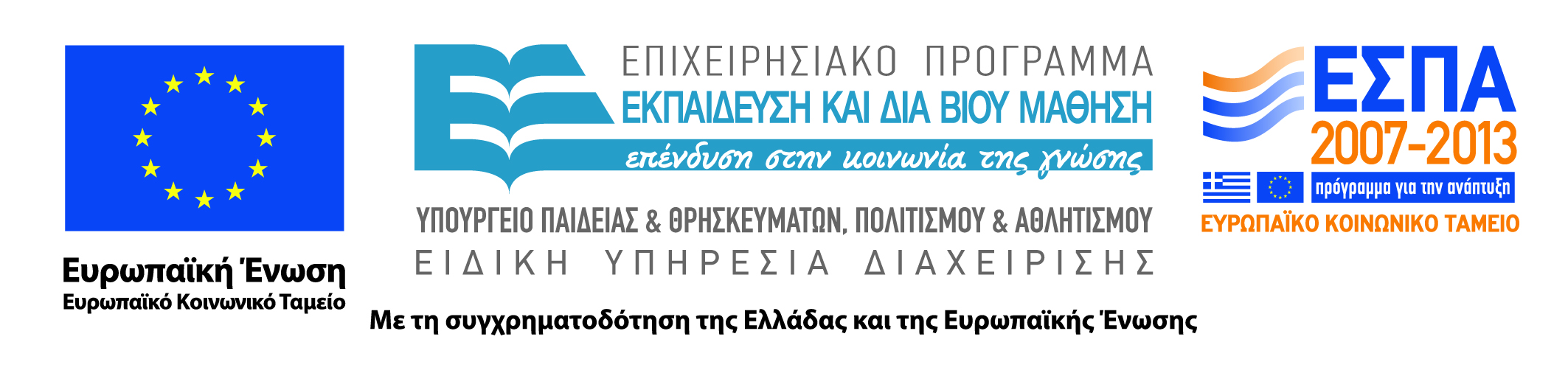 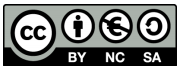